ЕЛЕМЕНТИ ЗА ПРЕНОС НА СИЛАТА И ДВИЖЕЊЕТО
Цели на наставната содржина:

-да се запознае со основните преносни механизми на силата и движењето;

-да ја согледаат примената на преносните механизми;
ЕЛЕМЕНТИ ЗА ПРЕНОС НА СИЛАТА И ДВИЖЕЊЕТО
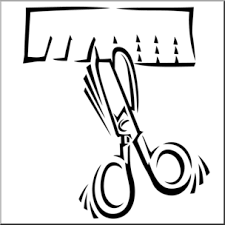 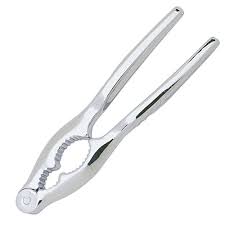 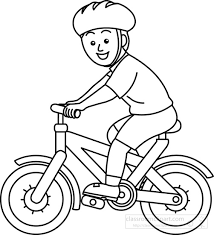 Размислете што кажавме минатата година,како функционираат овие алатки?
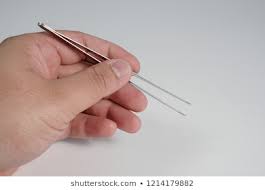 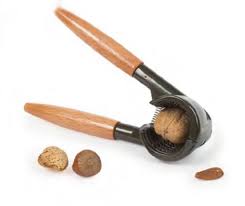 Користејќи ја нашата сила .
Така ножичките ѓи сечат листовите хартија
Оревокршачот го крши оревот
Пинцетата го крева памукчето
Велосипедот се придвижува.
Па така можеме да кажеме дека Конструкциите во кои елементите се движат и извршуваат определена работа се нарекуваат механизми за пренос на силата и движењето.
Поделба на механизмите за пренос на силата и движењето
Во зависност од тоа од колку елементи се составени тие се делат на :

-Едноставни механизми

-Сложени механизми
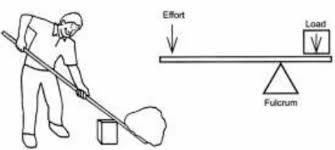 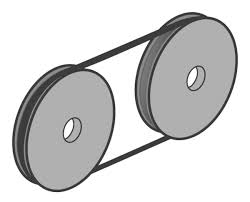 Елементи за пренос на силата и движењето
1.Применета сила
2.Потпорна точка
3.Извршена работа
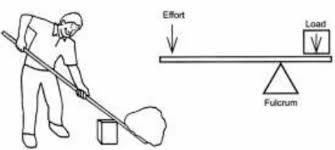 Сложени механизми се конструкциите во кои два или повеќе елементи се движат и извршуваат определена работа
Сложени механизми се :

 Механизам со ремен
 и ременични тркала
                                   
-   Механизам со запчести            
           тркала
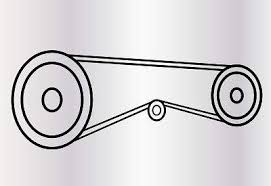 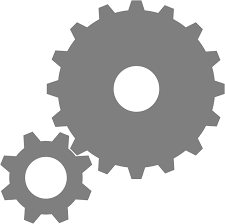 Механизмот со ремен и ременични тркала го среќаваме кај моторот на автомобилот,кај машината за перење алишта..                                   -
Механизмот со зпчести тркала наједноставен пример ни е механизмот кај часовникот,трска за ловење риби,менувачот кај автомобилот
Сложени механизми
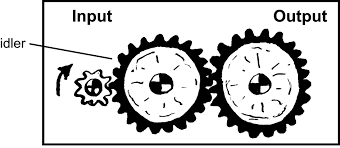